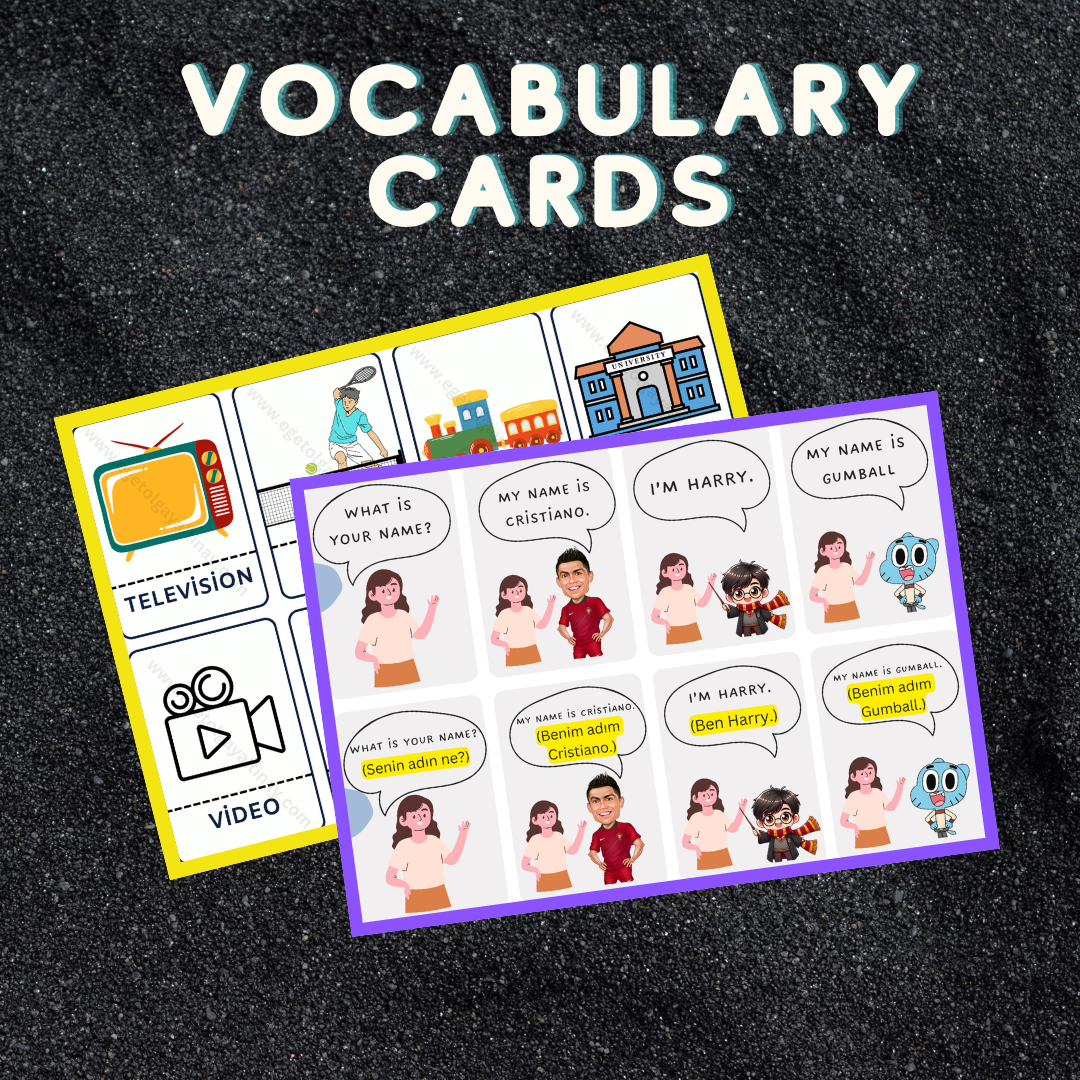 Ünite kelime kartlarına aşağıdaki bağlantıdan ulaşabilirsiniz:

https://www.egetolgayaltinay.com/lessons/536
Colours
(Renkler)
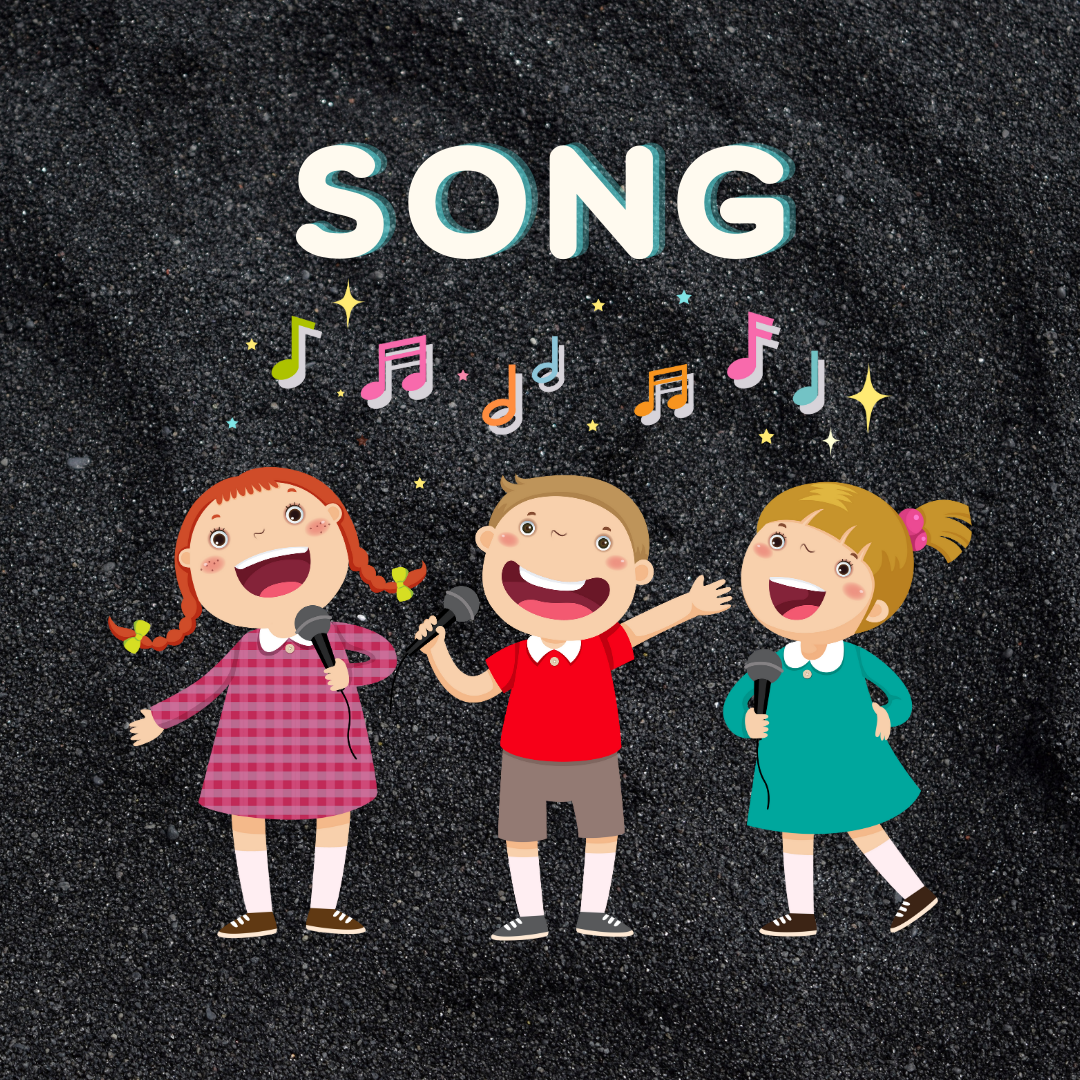 Konu ile ilgili şarkıya aşağıdaki bağlantıdan ulaşabilirsiniz:

https://www.egetolgayaltinay.com/lessons/537
Red
Orange
Yellow
Green
Purple
Blue
Pink
Brown
Black
Grey
White
Konu ile ilgili etkinliğe aşağıdaki bağlantıdan ulaşabilirsiniz:

https://www.egetolgayaltinay.com/lessons/530
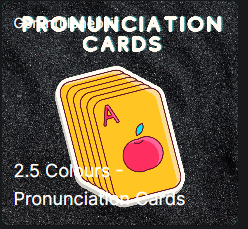 Konu ile ilgili etkinliğe aşağıdaki bağlantıdan ulaşabilirsiniz:

https://www.egetolgayaltinay.com/lessons/528
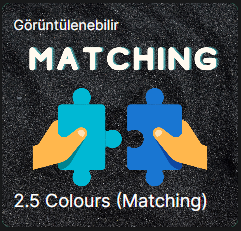 Konu ile ilgili etkinliğe aşağıdaki bağlantıdan ulaşabilirsiniz:

https://www.egetolgayaltinay.com/lessons/529
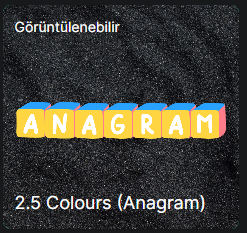 Konu ile ilgili etkinliğe aşağıdaki bağlantıdan ulaşabilirsiniz:

https://www.egetolgayaltinay.com/lessons/531
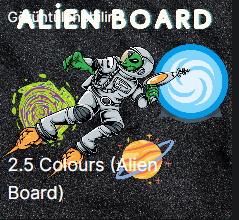 Naming the Colurs
(Renkleri söyleme)
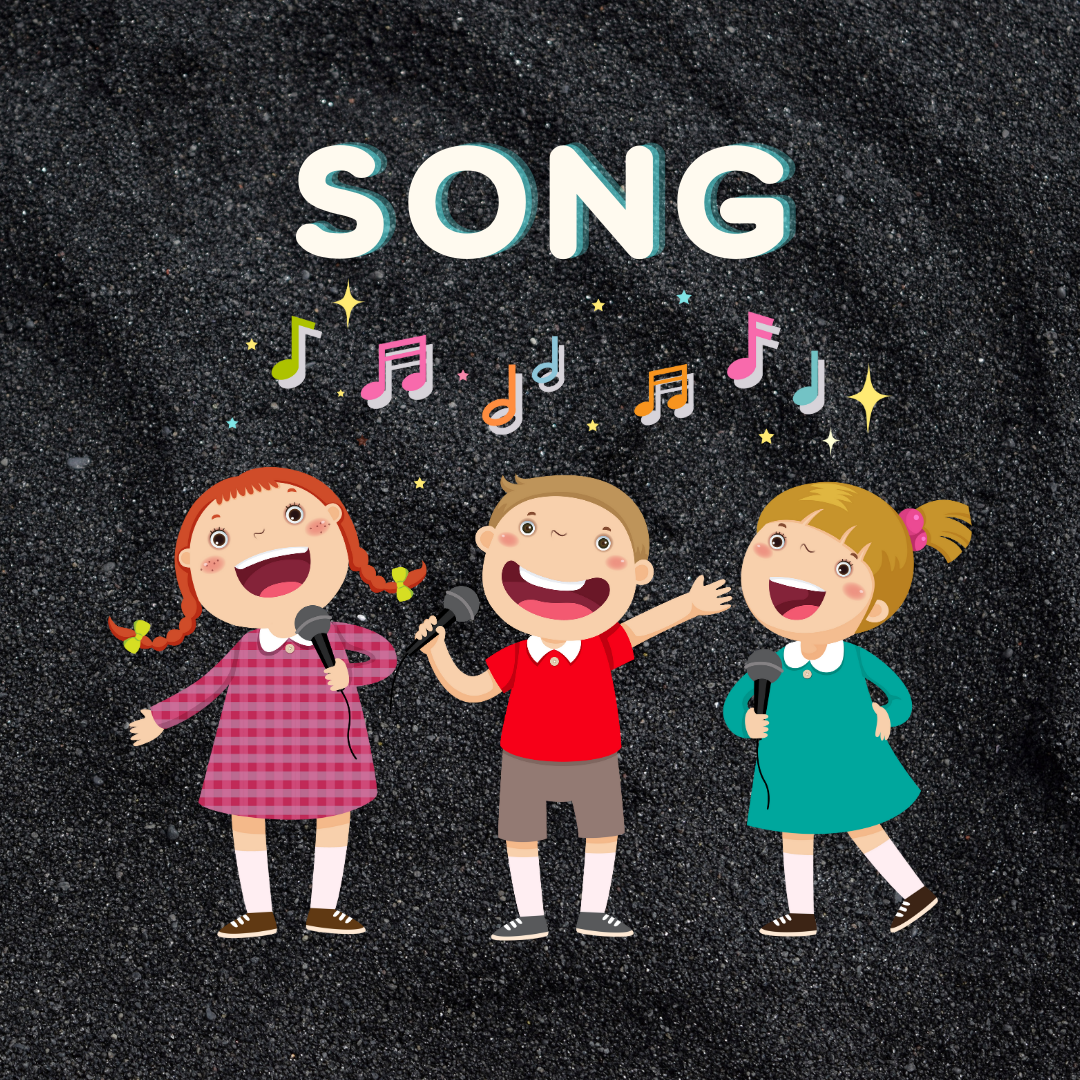 Konu ile ilgili şarkıya aşağıdaki bağlantıdan ulaşabilirsiniz:

https://www.egetolgayaltinay.com/lessons/538
Bir şeyin rengini öğrenmek için: 
«What colour is …?» soru kalıbı kullanılır.
Türkçe karşılığı: «… ne renk?» idir.
Yanıt verirken ise sorulan nesnenin ismini yada «It’s» kullanıp ve ardından rengini söyleriz.
Kitap ne renk?
What colour is the book?
Kitap yeşil.
The book is green.
O yeşil.
It is green.
Ayrıca, «What colour is it?» soru kalıbını da kullanabiliriz.
Türkçe karşılığı: «O ne renk?» idir.
O ne renk?
What colour is it?
Kitap kırmızı.
The book is red.
O kırmızı.
It is red.
Kitap ne renk?
What colour is the book?
Kitap mavi.
The book is blue.
O mavi.
It is blue.
Konu ile ilgili etkinliğe aşağıdaki bağlantıdan ulaşabilirsiniz:

https://www.egetolgayaltinay.com/lessons/533
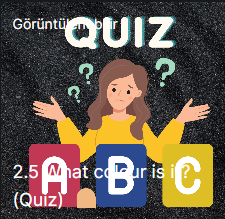 Konu ile ilgili etkinliğe aşağıdaki bağlantıdan ulaşabilirsiniz:

https://www.egetolgayaltinay.com/lessons/532
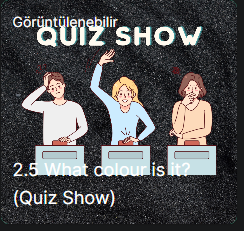 Expressing Likes/Dislikes
(Sevdiğimiz/Sevmediğimiz Şeyleri Söyleme)
Bir şeyi sevdiğimizi söylerken: 
«like» fiilini kullanırız.
Türkçe karşılığı: «sevmek/hoşlanmak» dır.
Bir şeyi sevmediğimizi söylerken: 
«don’t like» fiilini kullanırız.
Türkçe karşılığı: «sevmemek/hoşlanmamak» dır.
Sarıyı severim.
Turuncuyu sevmem.
I like yellow.
I don’t like orange.
Yeşili severim.
Kırmızıyı sevmem.
I like green.
I don’t like red.
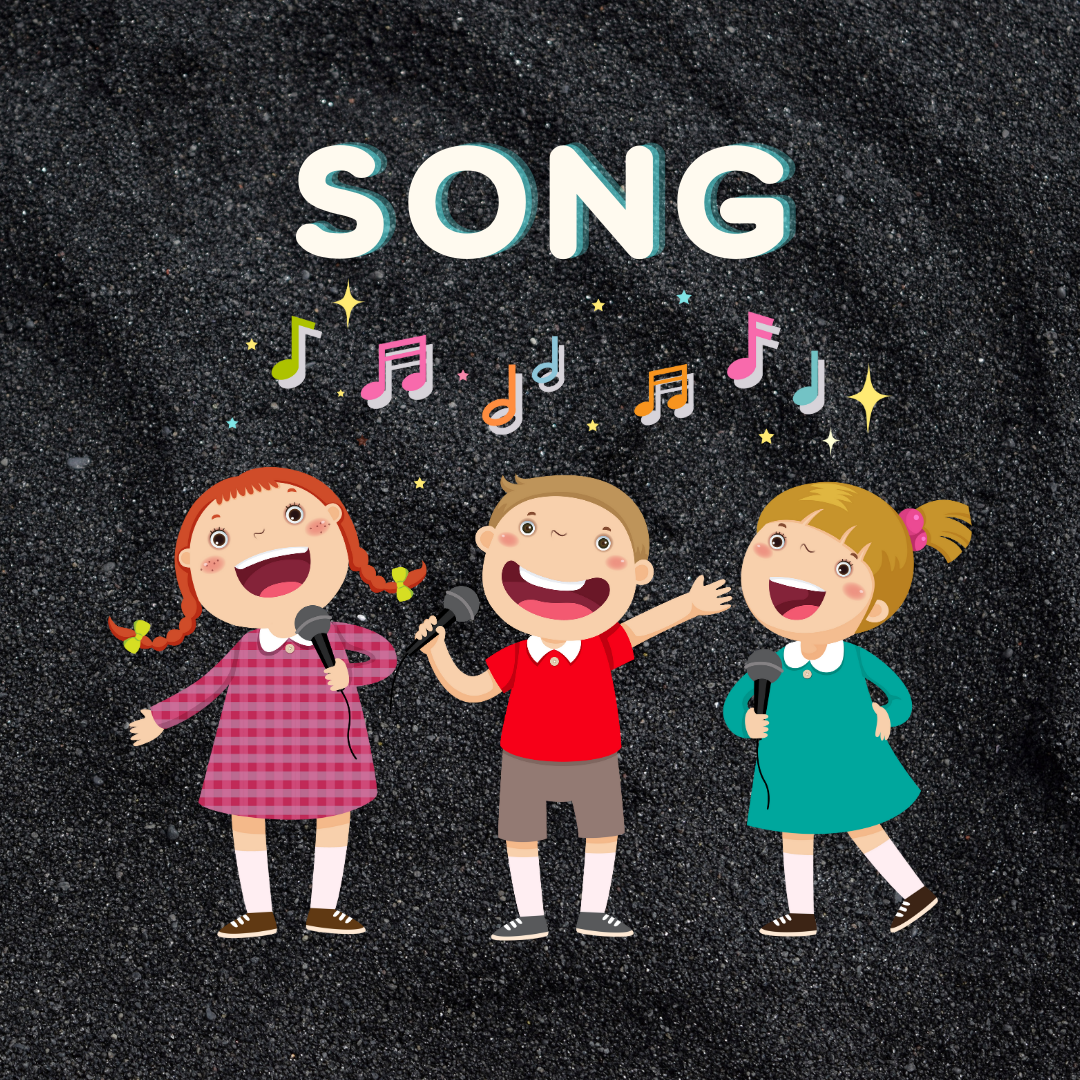 Konu ile ilgili şarkıya aşağıdaki bağlantıdan ulaşabilirsiniz:

https://www.egetolgayaltinay.com/lessons/539
Konu ile ilgili etkinliğe aşağıdaki bağlantıdan ulaşabilirsiniz:

https://www.egetolgayaltinay.com/lessons/534
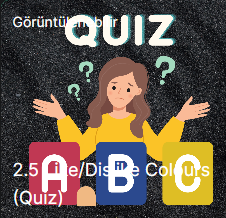 Konu ile ilgili etkinliğe aşağıdaki bağlantıdan ulaşabilirsiniz:

https://www.egetolgayaltinay.com/lessons/535
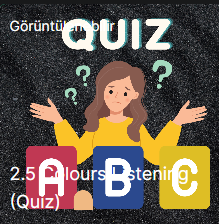 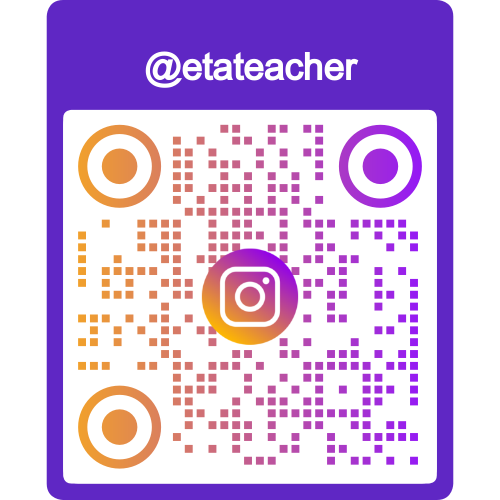 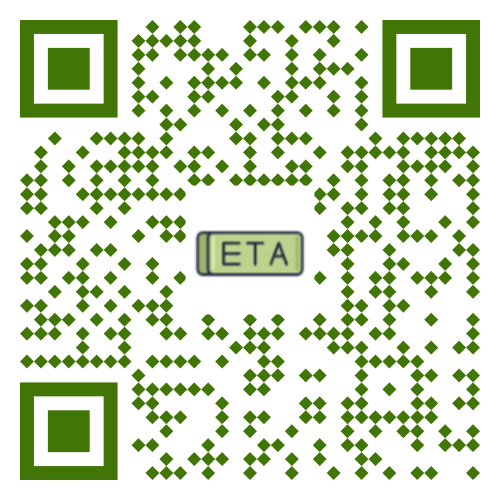 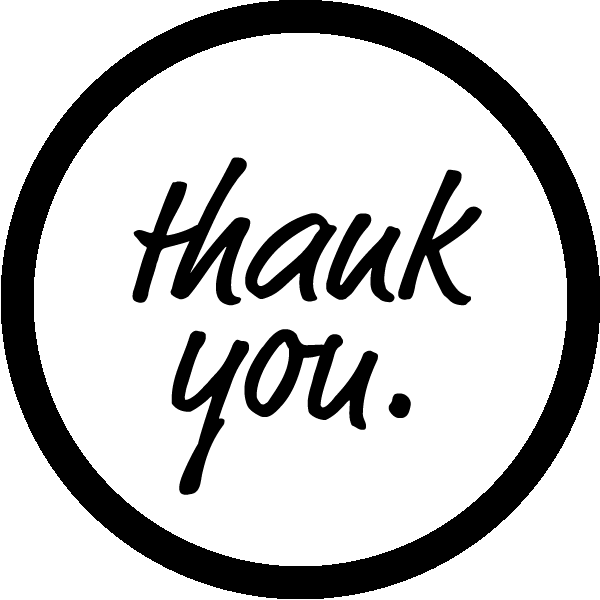 Ege Tolgay Altınay
Akköprü Ortaokulu  Tuşba/VAN
Bu, ve benzeri içerikler için:www.egetolgayaltinay.com adresini ziyaret edebilirsiniz.